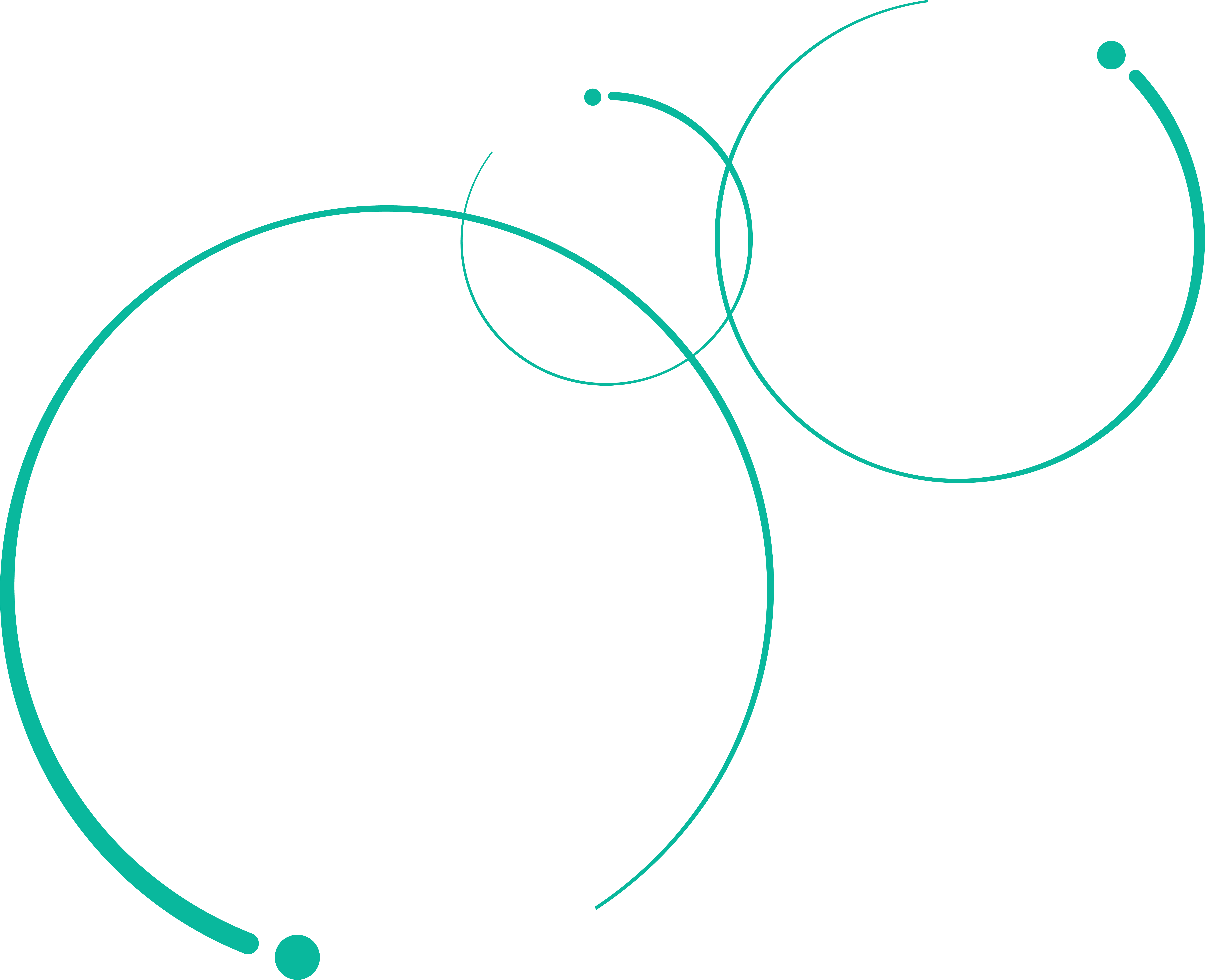 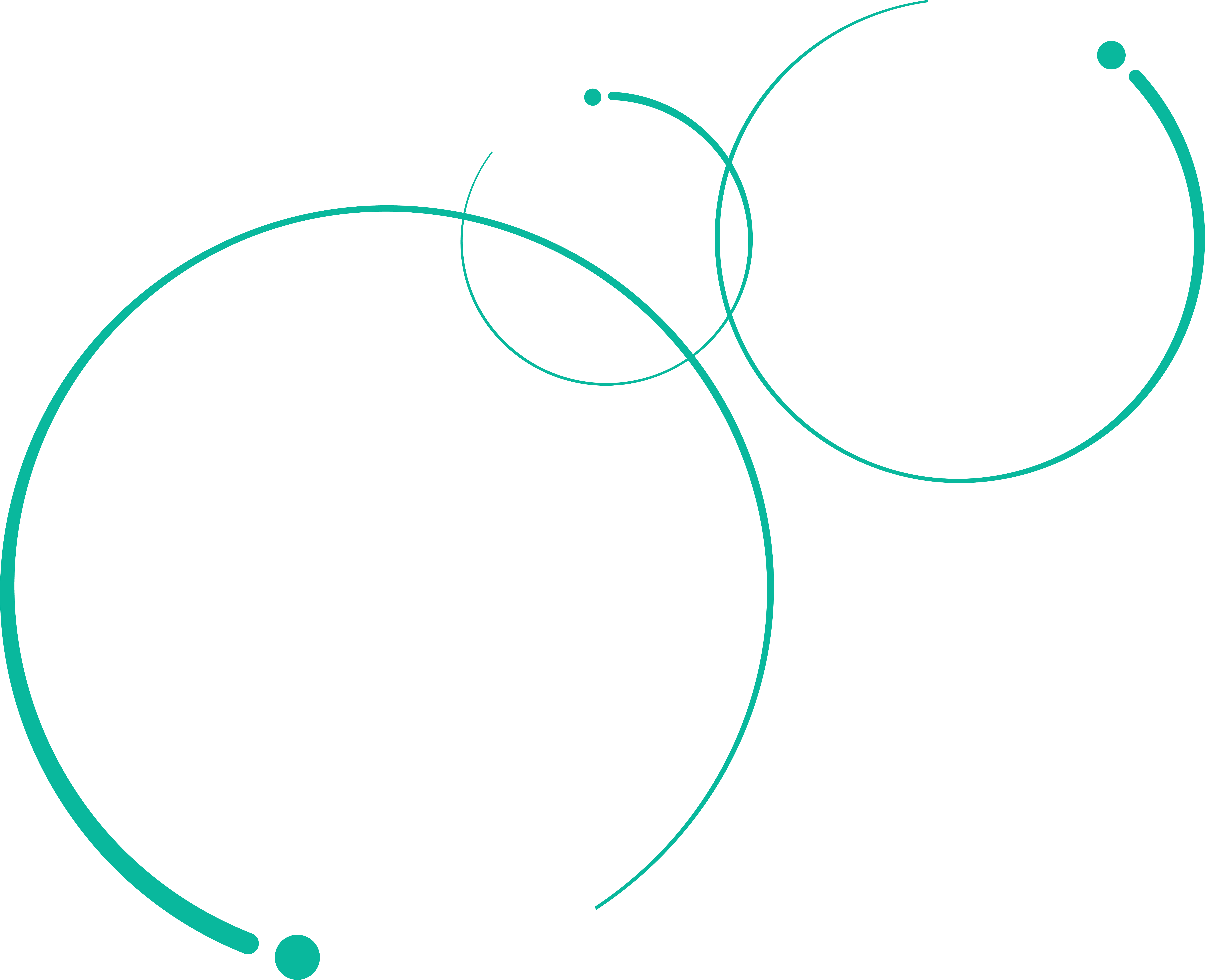 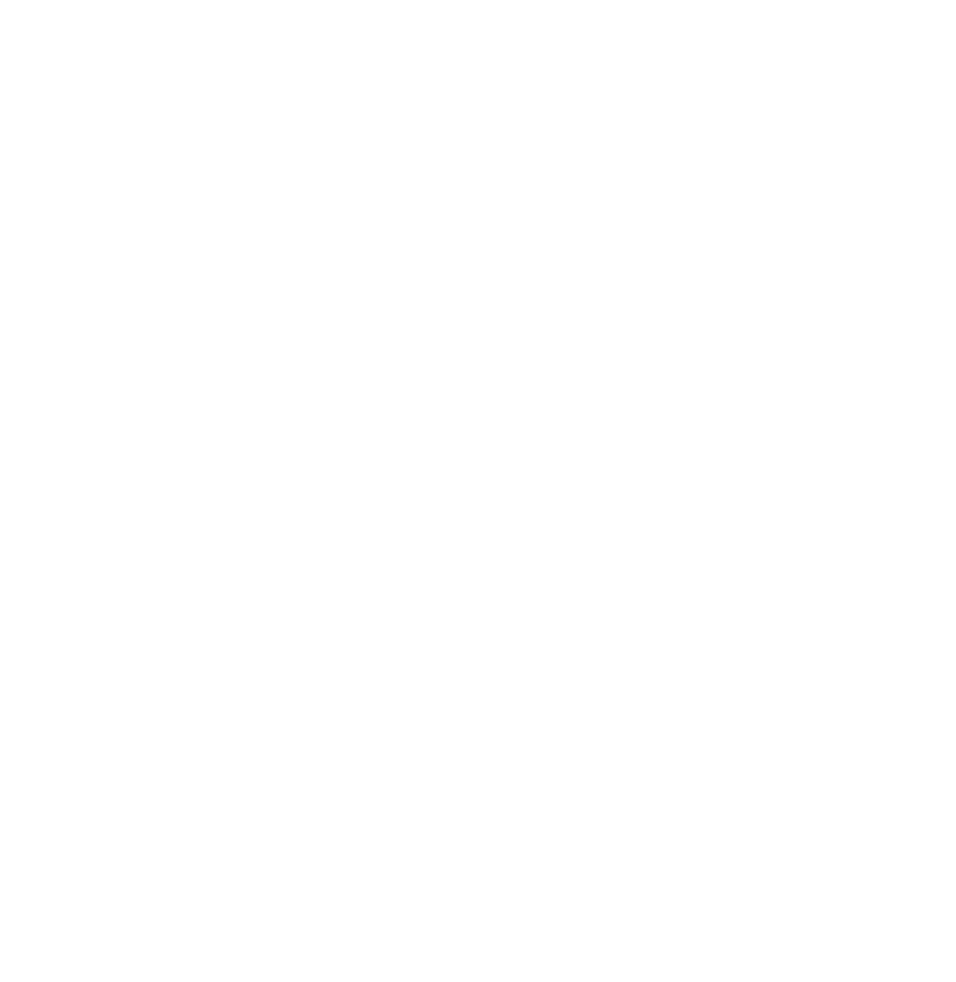 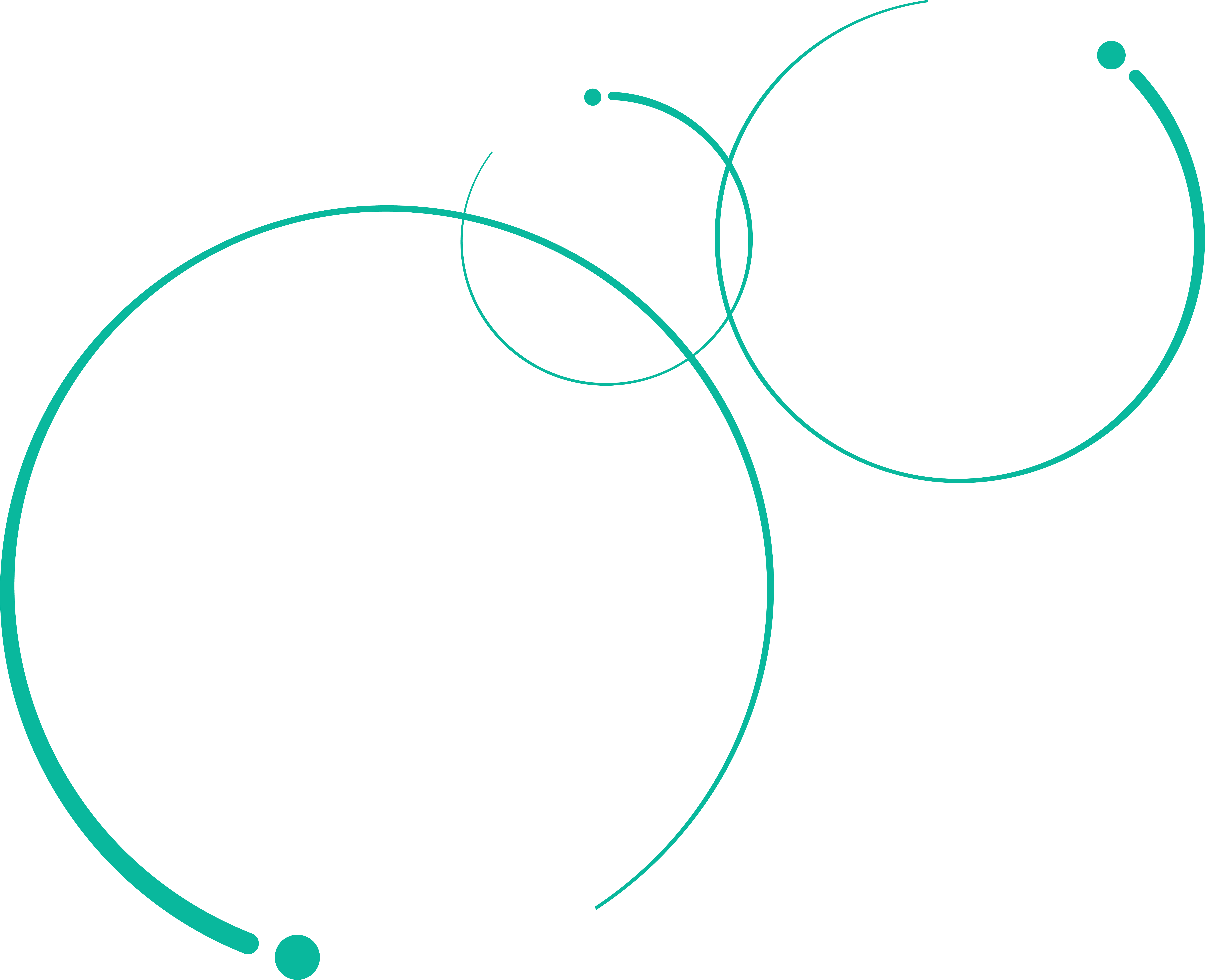 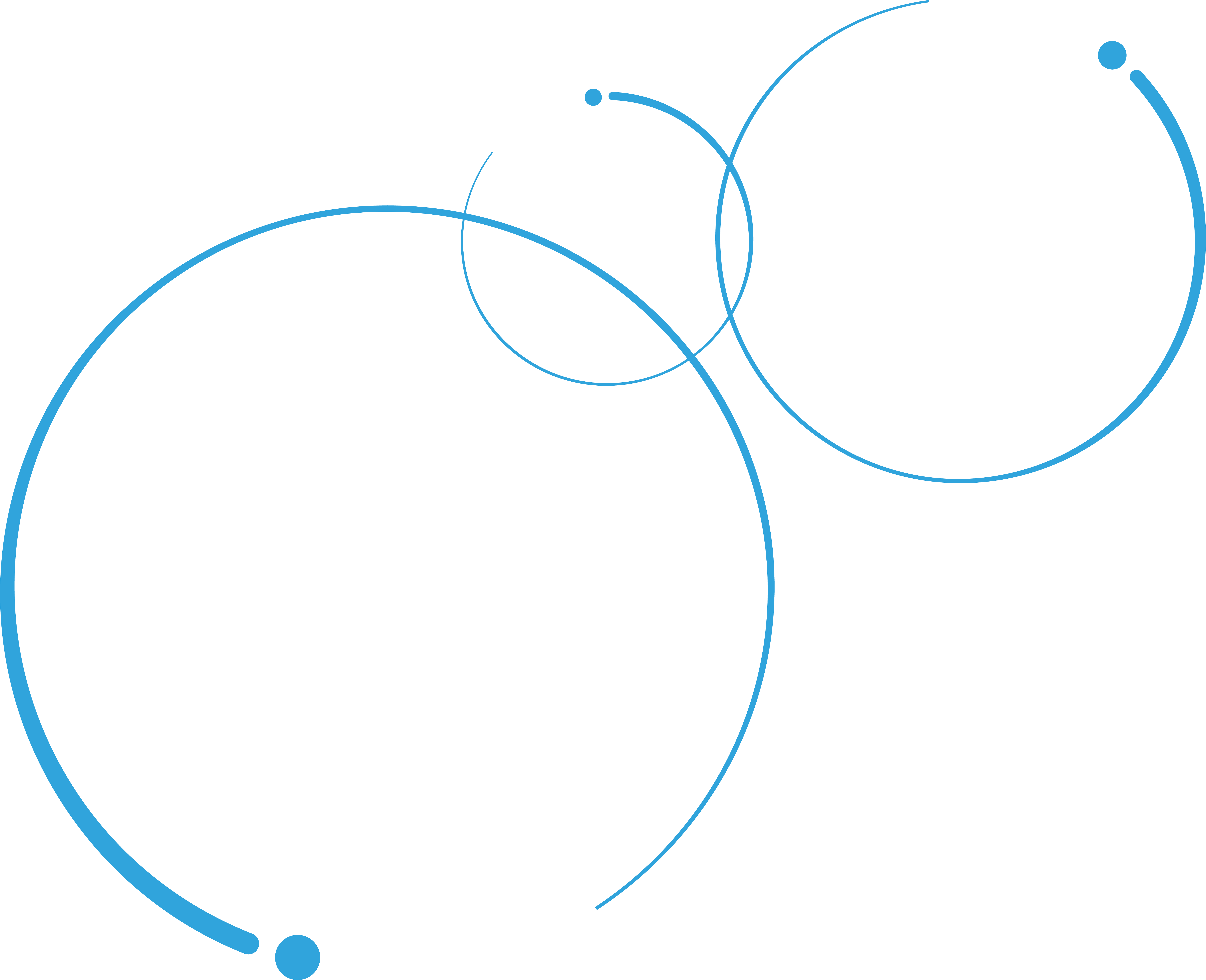 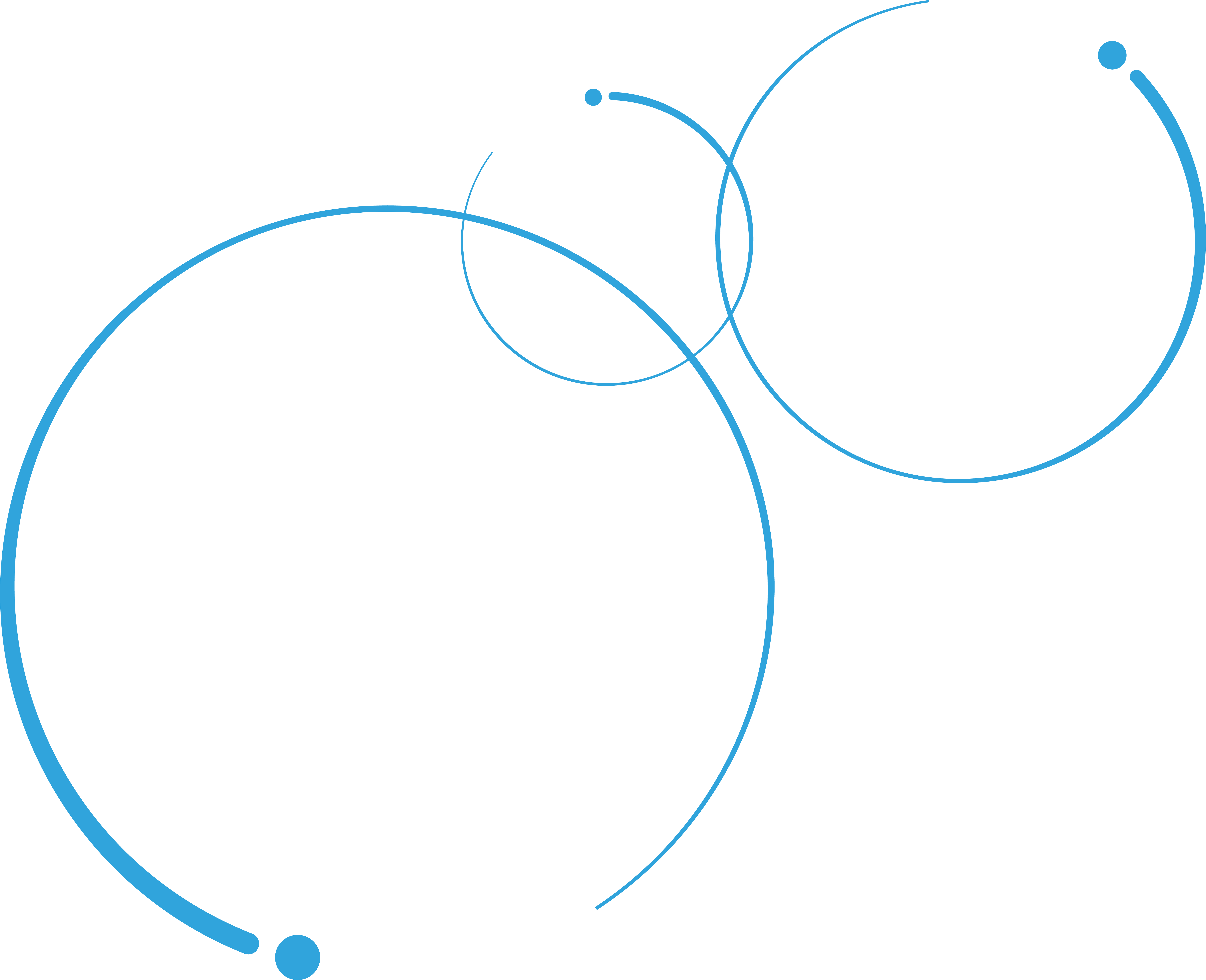 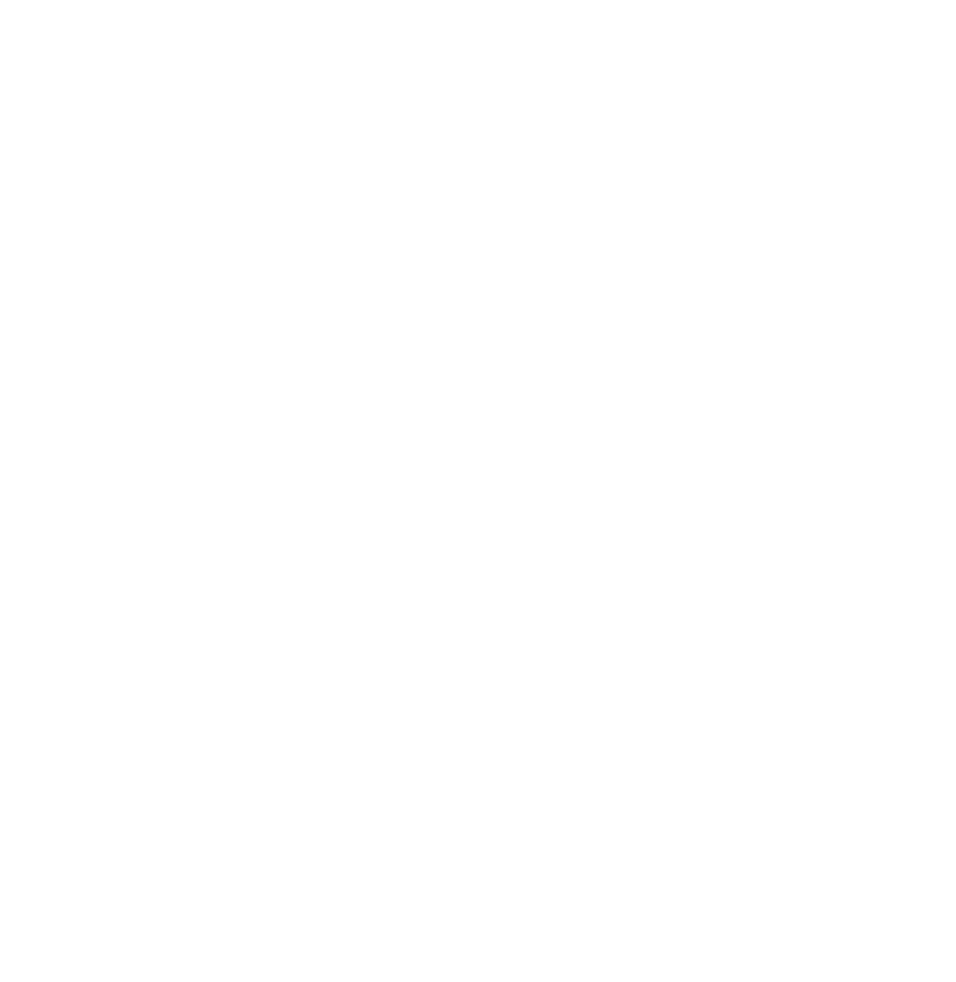 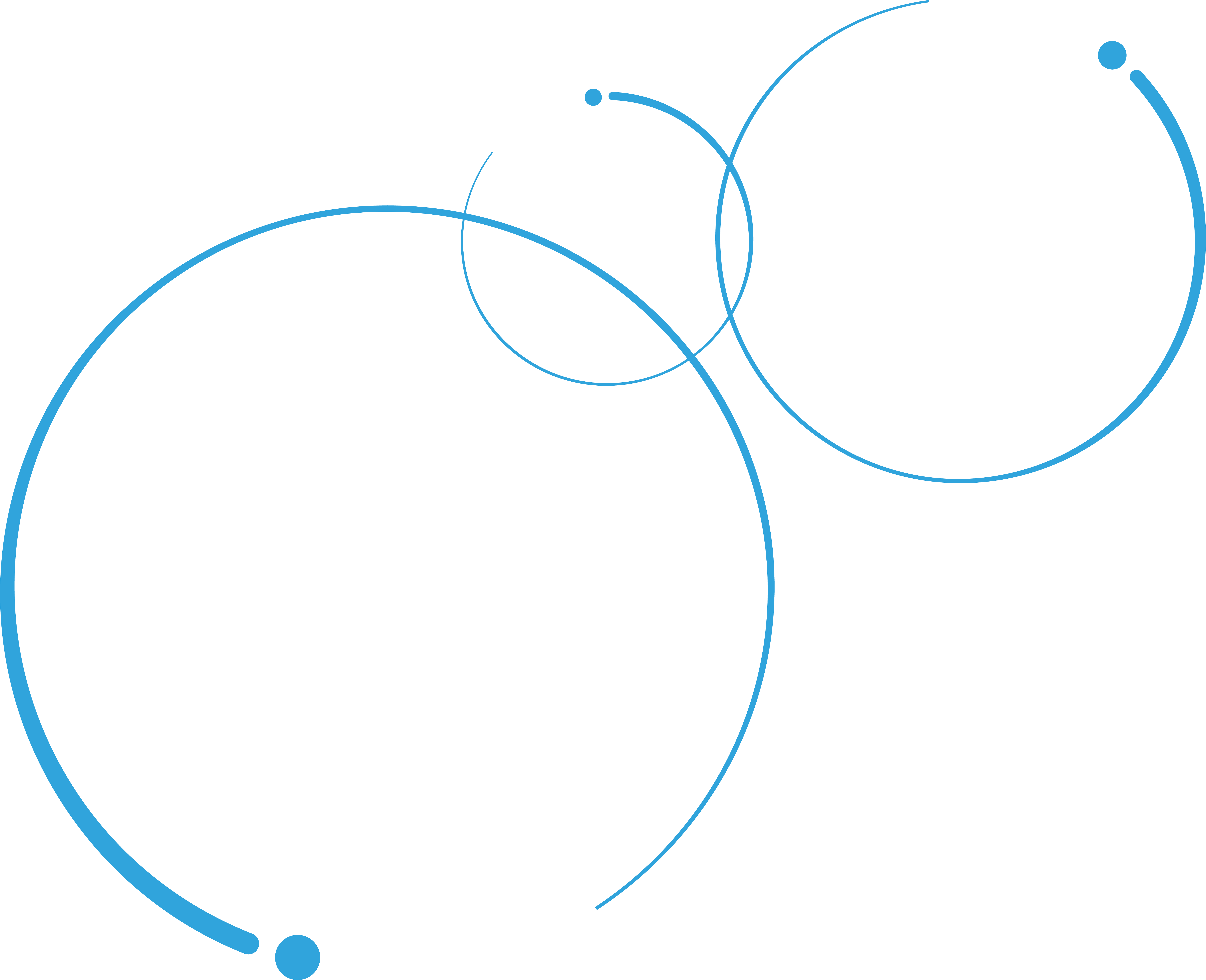 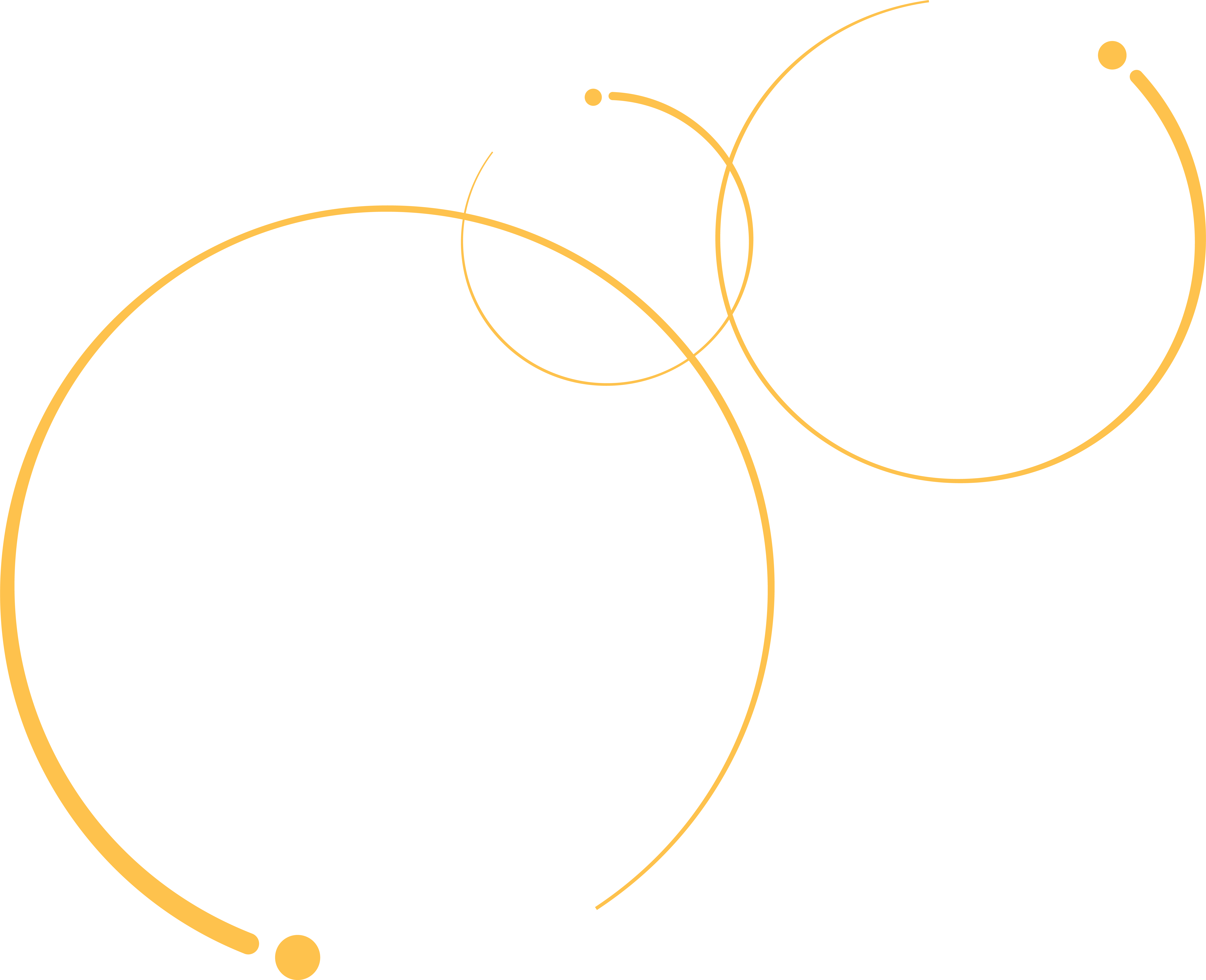 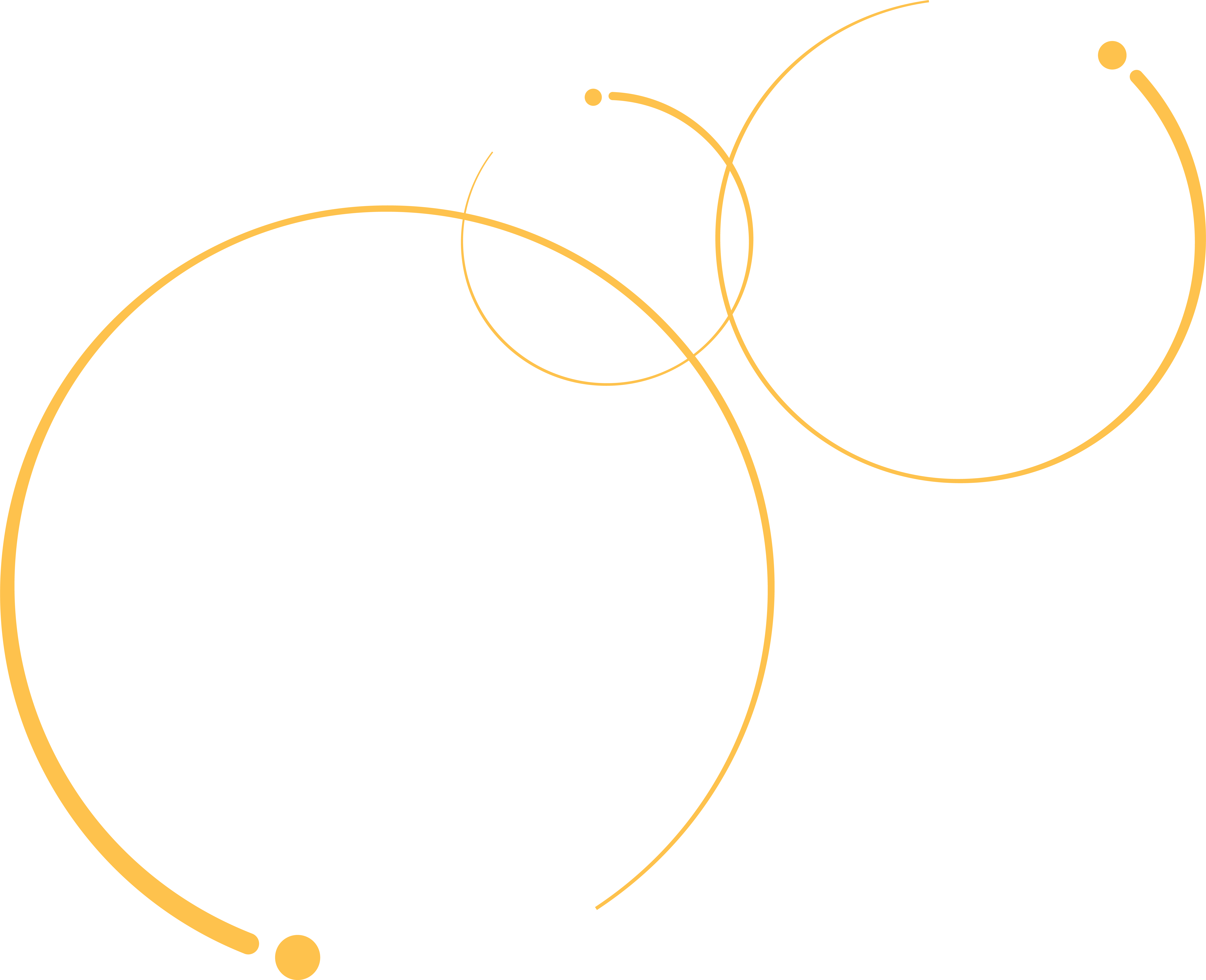 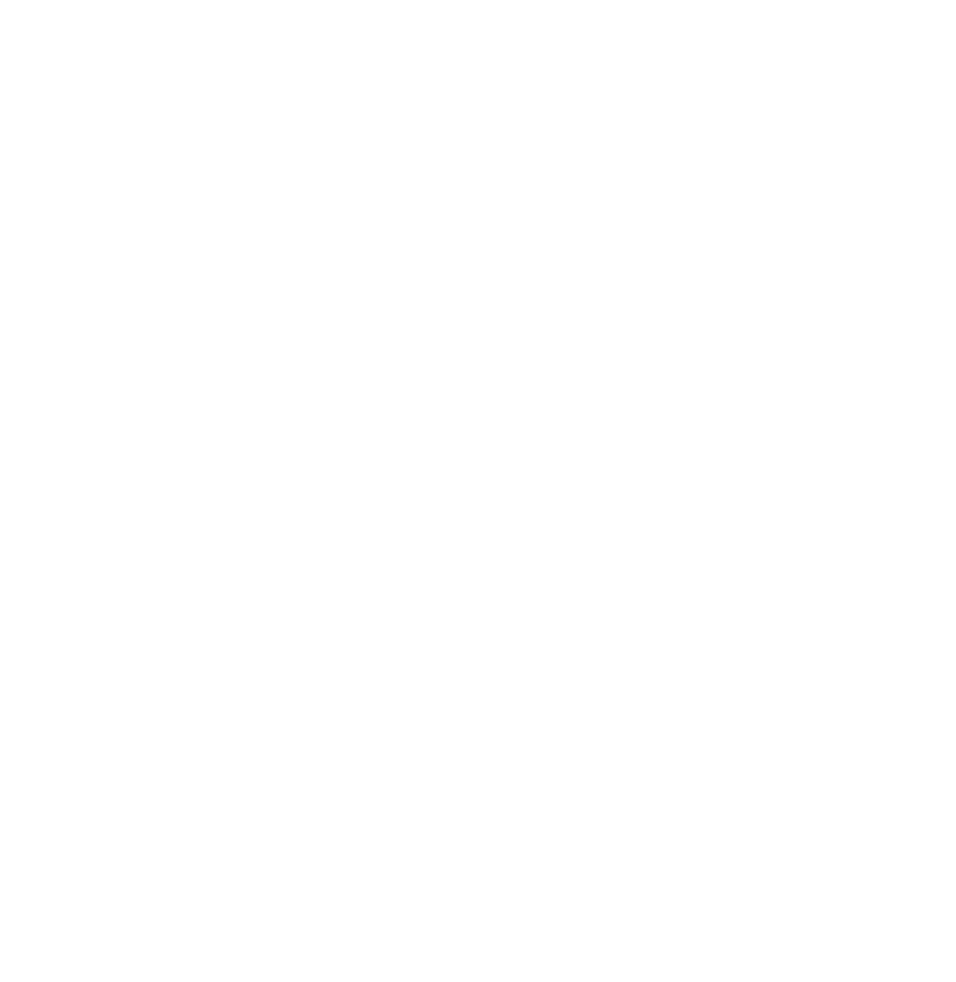 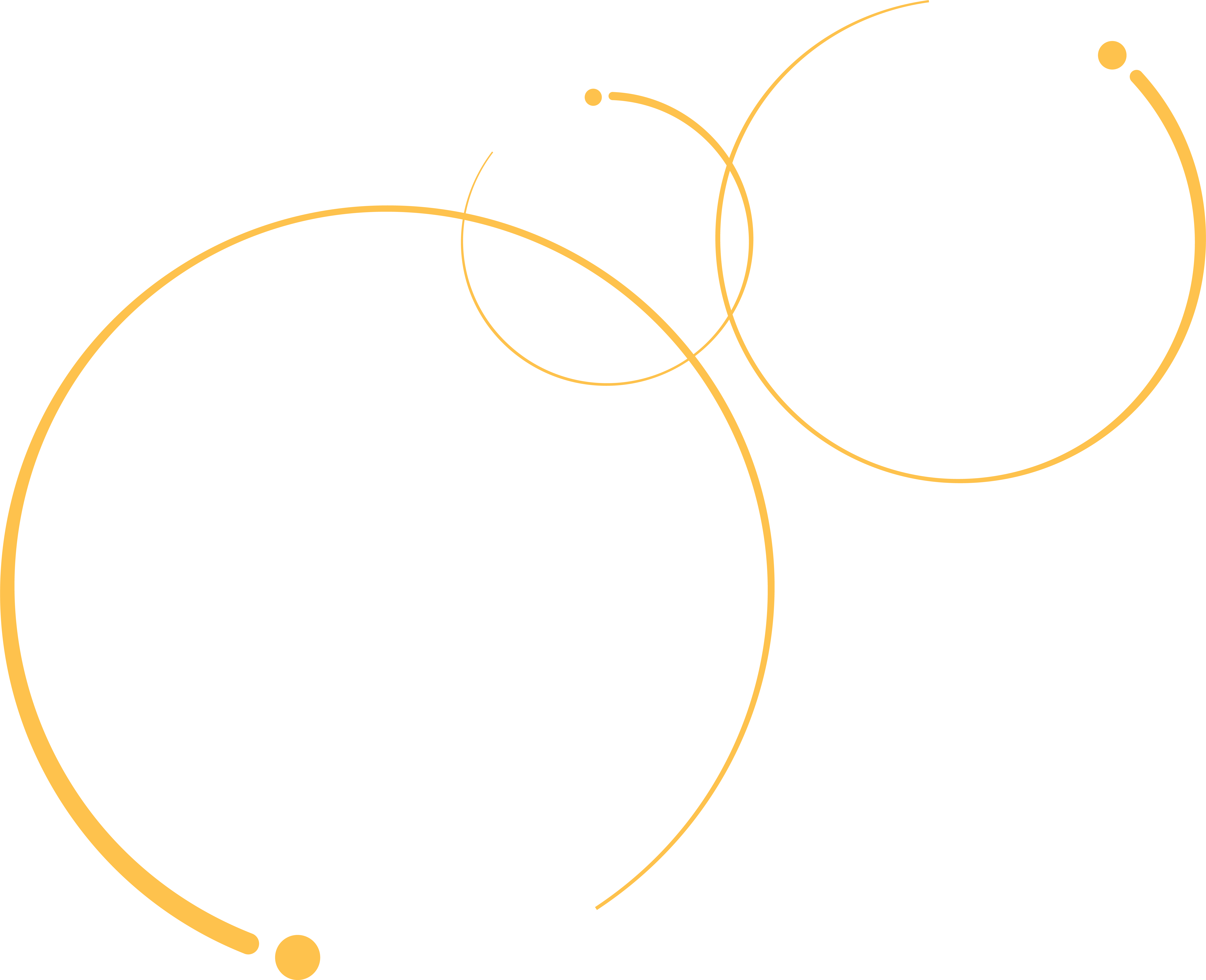 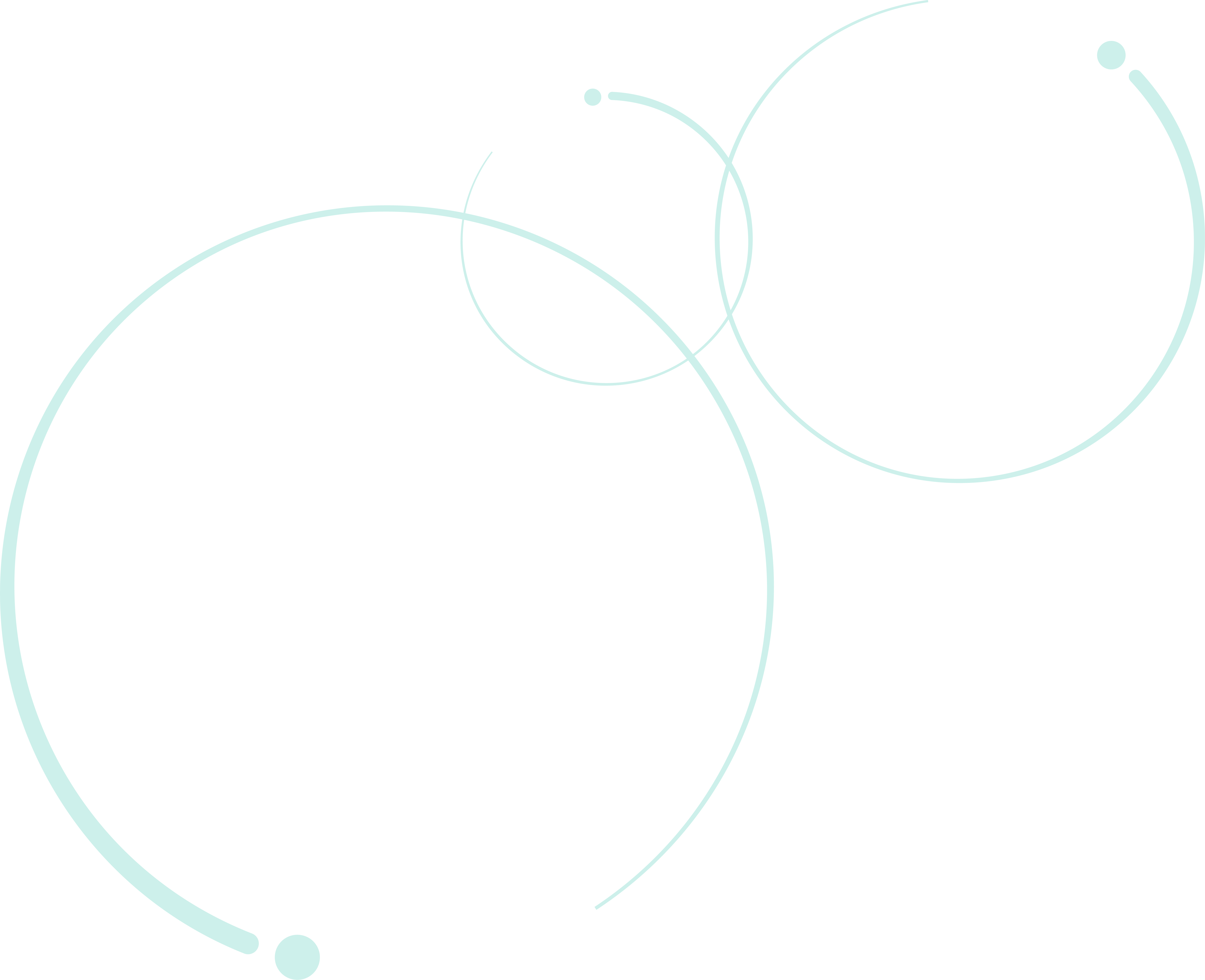 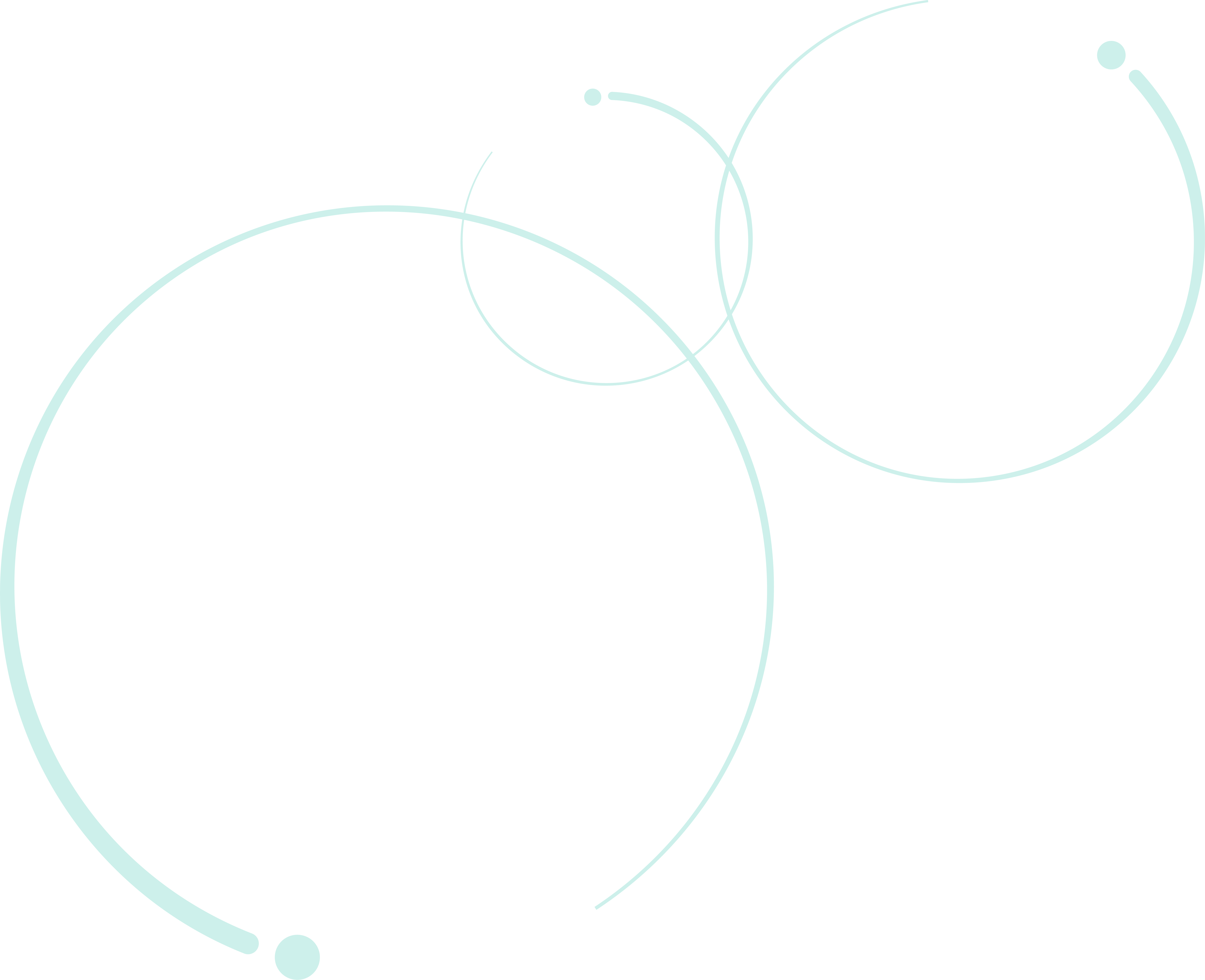 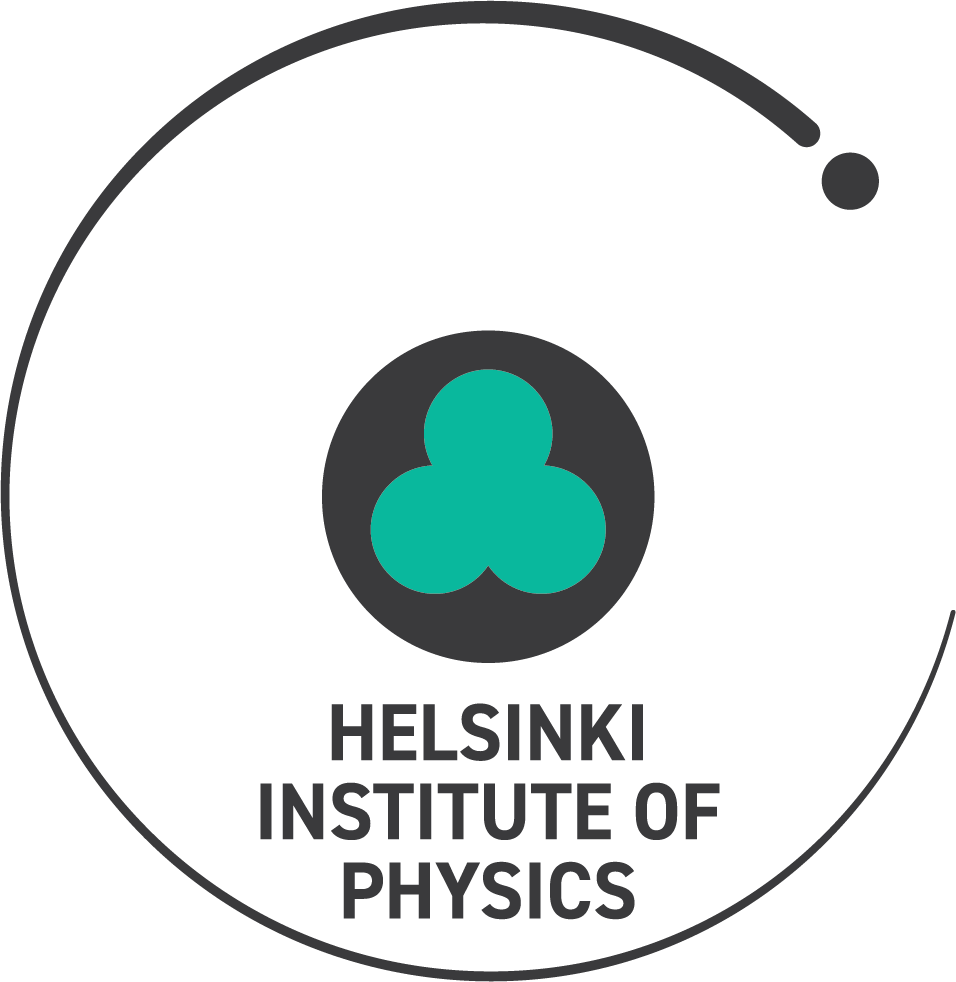 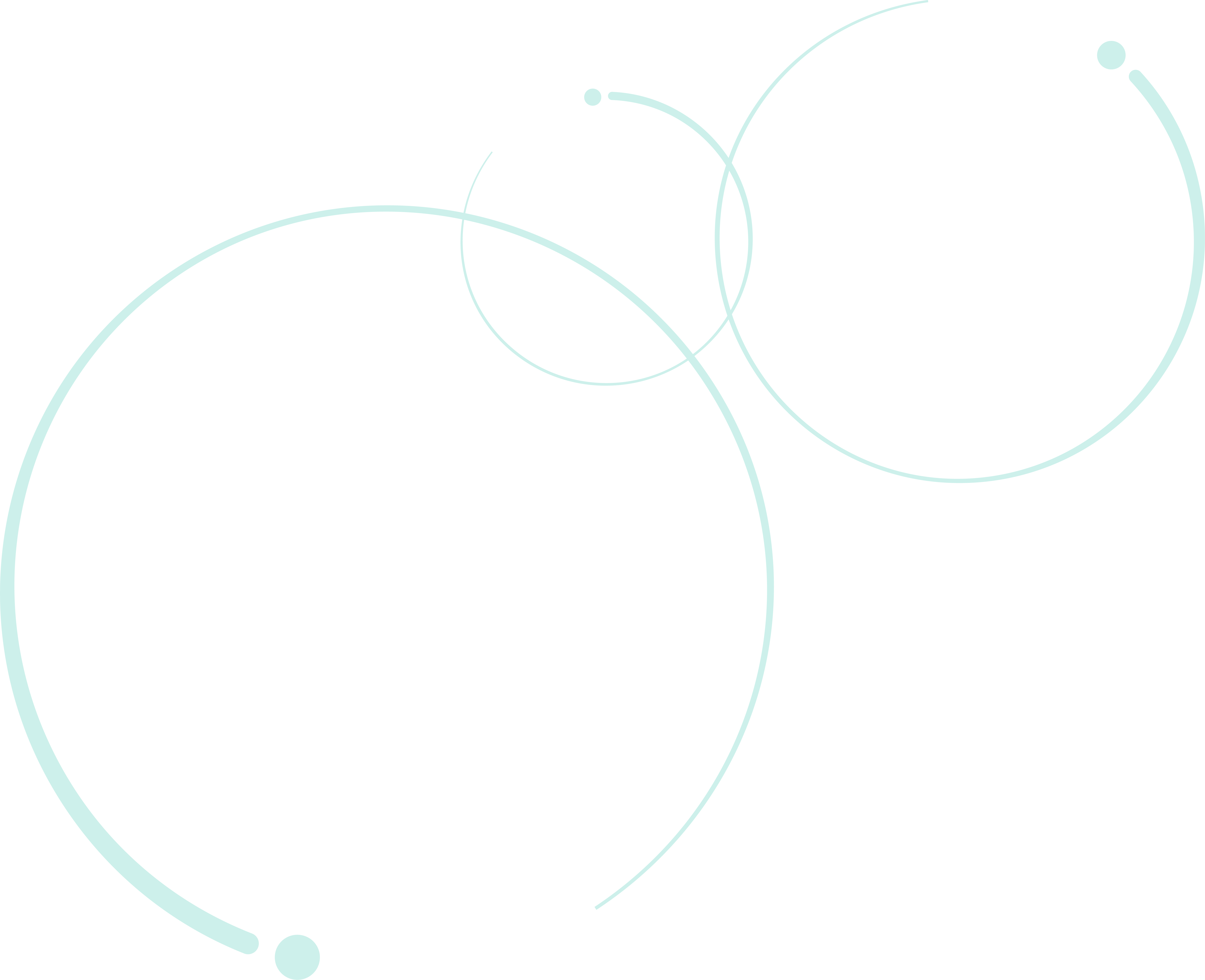 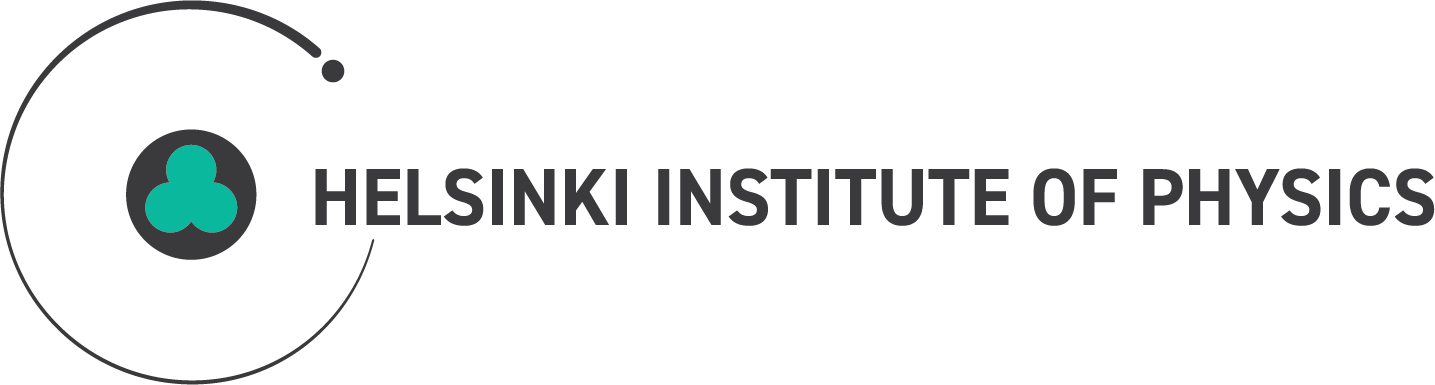 OTSIKKO

Lorem ipsum dolor sit amet, consectetur adipiscing elit. Nulla dapibus euismod eros vel mollis. Aenean eros leo, pretium sed eros sit amet, sagittis lacinia massa. Praesent tristique tellus enim, vel volutpat nulla dignissim in. Quisque condimentum, risus vitae elementum faucibus, ipsum urna maximus urna, a varius justo augue nec leo. Donec vitae pulvinar massa. Nunc posuere sem commodo augue consequat, non lobortis dui maximus. Duis aliquet magna quis purus tincidunt consectetur. Nam eget velit ornare, dictum erat id, ultrices urna. Quisque a nibh facilisis, auctor elit laoreet, vestibulum mi. Nulla viverra finibus sapien, at laoreet leo molestie sed. Donec in velit diam. Donec interdum, risus vitae mollis accumsan, est ante feugiat sapien, ut molestie elit enim feugiat sem.
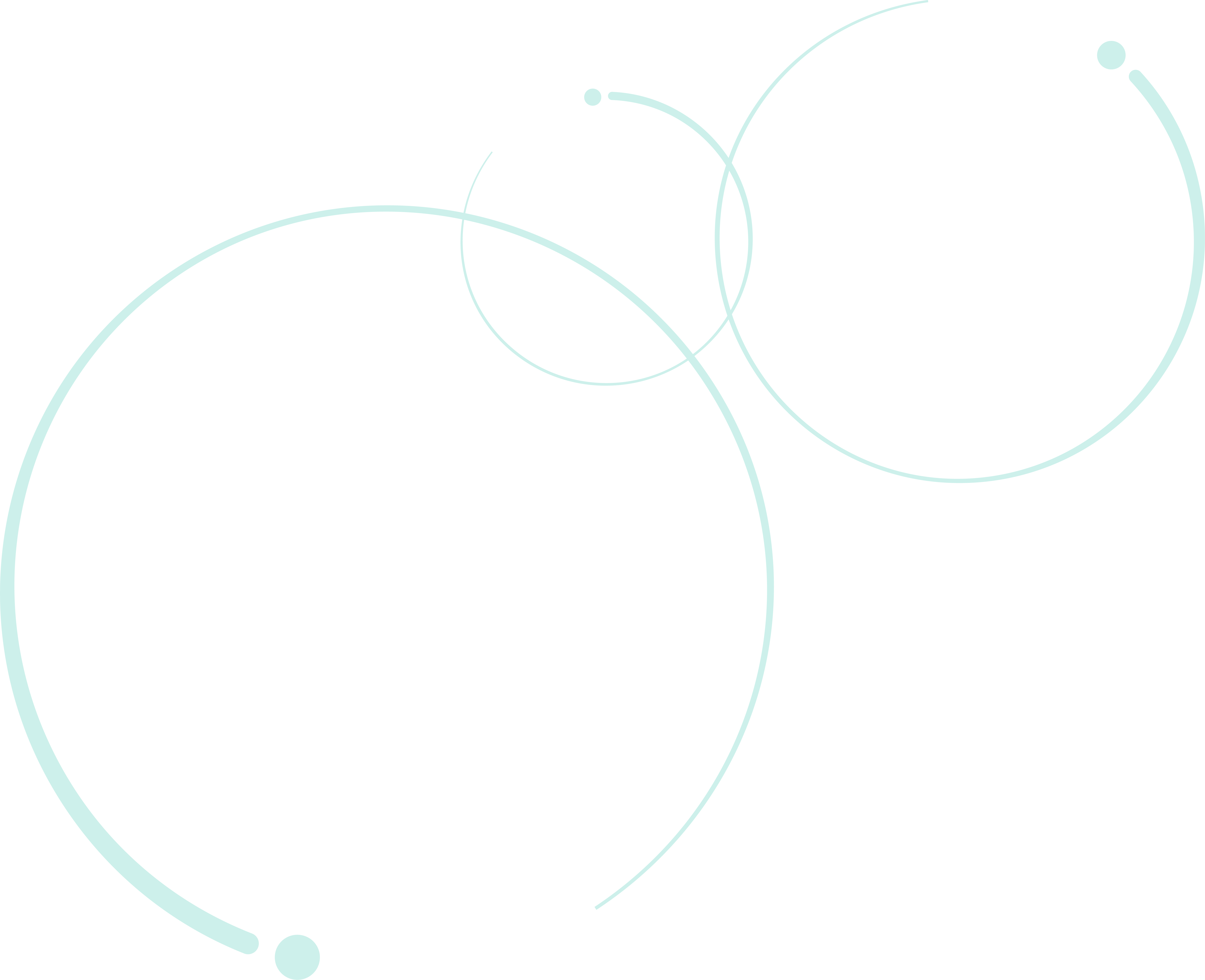 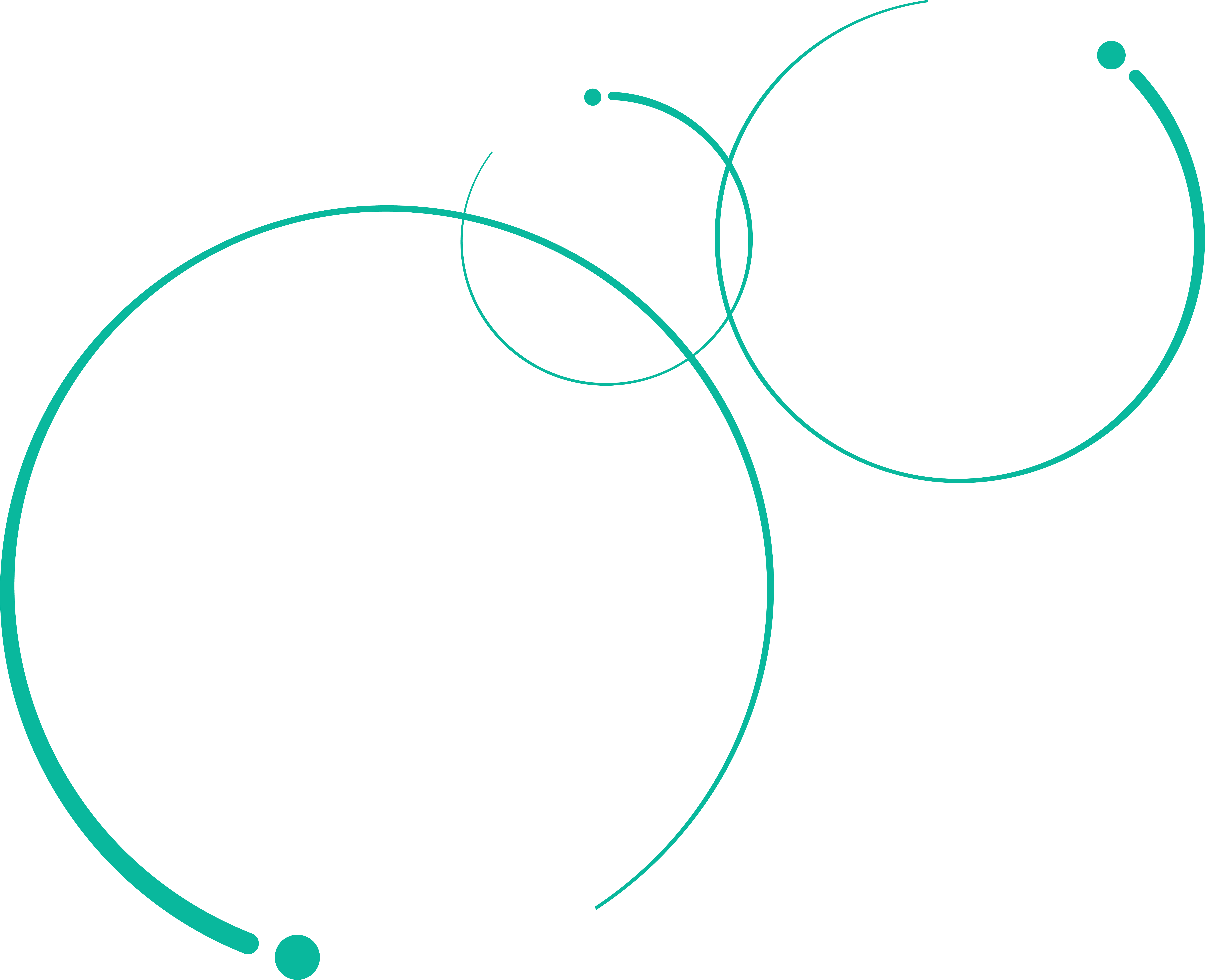 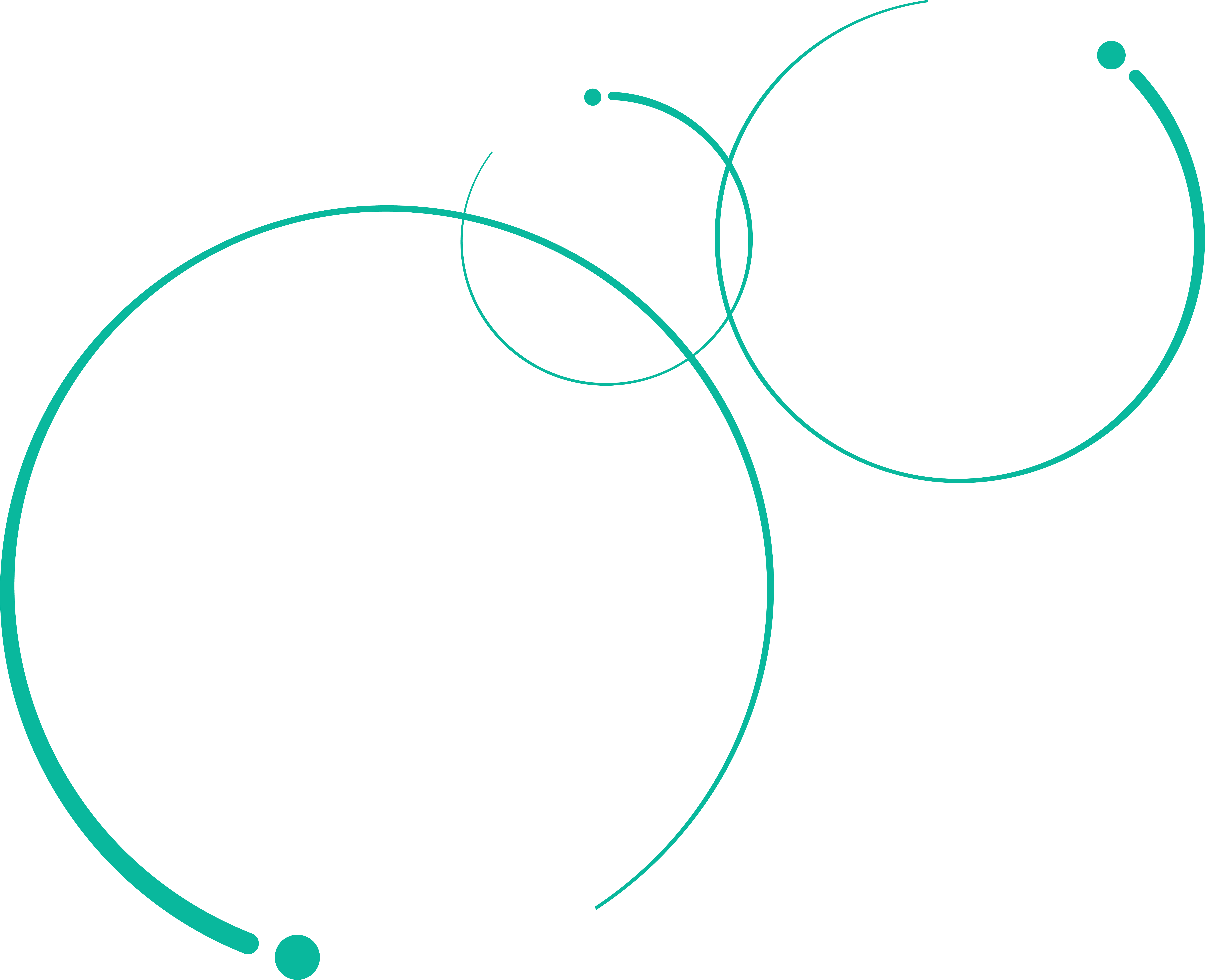 Thank You.
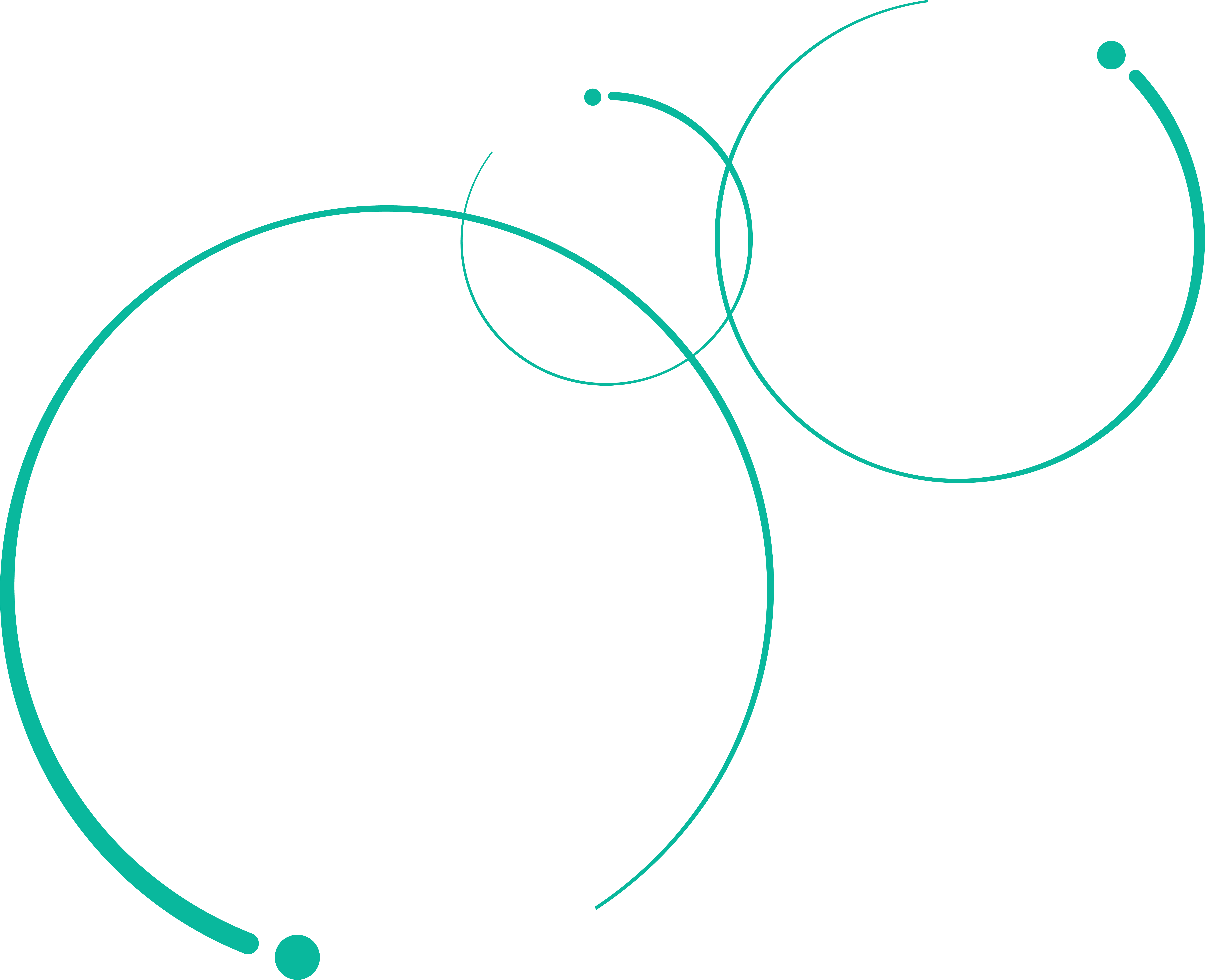